Dr. Balaji Ramachandrancontractors educational trust fund Super endowed professorT BAKER SMITH Endowed ProfessorNicholls Geomatics Program (2003 - Present)department of applied sciences
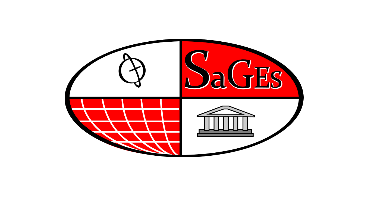 27th Biennial Surveying and Geomatics Educators Society Conference, August 04 - 08, 2019 Thibodaux, Louisiana
THANKS
Mr. Jason Graham – Nicholls Web Administrator
Ms. Liz McCurry – Director of Continuing Education
Dr. Joe Paiva, SaGES President
Background
Professor Emeritus Dr. Terry J. Dantin - founder of the program 
Two-year process involving members of Louisiana State Board of Registration for Professional Engineers and Land Surveyors (LAPELS) and the Louisiana Society of Professional Surveyors (LSPS)  
Dr. David Gibson out-of-state consultant
Louisiana State Board of Regents (BOR) approves the program in summer of 2003
Geomatics program completed sixteen years
Program Faculty
GEOMATICS Program BY Numbers (2003 - 2019)
Endowed Professorships
$300,000 Contractors Educational Trust Fund Super Endowed Professorship
$100,000 T Baker Smith (Clifford Smith) Endowed Professorship
$100,000 Morris & Sandra Hebert (mph, Inc.) Endowed Professorship
GEOMATICS Program BY Numbers (2003 - 2019)
Student Scholarships 
$150,000 Jules Oreste Chustz Memorial Student Endowed Scholarship (Eight to ten $1,000 awards given out annually)
$100,000 Contractor’s Educational Trust Fund Endowed Scholarship (Five to six $1,000 awards given out annually)
Louisiana Society of Professional Surveyors Education Foundation - 1 @ $1,000 per year
GEOMATICS Program BY Numbers (2003 - 2019)
Student Scholarships 
The C. L. Jack Stelly & Associates Excellence in Geomatics Scholarship - 1@ $2,500 per year 
T Baker Smith Inc., (Adopt a Student) Scholarship    1 @ $5,000 per year
Mph, Inc., Scholarship – 5 @ $1,000 per year
Fugro Chance Inc., Excellence in Geomatics Scholarship - 2 @ $1,000 per year
C&C Technologies Inc. excellence in Geomatics Scholarship - 4 @ $1,000 per year
GEOMATICS Program BY Numbers (2003 - 2019)
Program Graduates 
84 graduates so far and counting…. 
22 students have completed 30 hrs. to obtain their Professional Licensure
21 PLS & 49 Surveying interns and counting…
Nicholls passing rate is around 95% for first time takers (National passing rate is between 40-70% for first time takers)
GEOMATICS Program BY Numbers (2003 - 2019)
Program Graduates
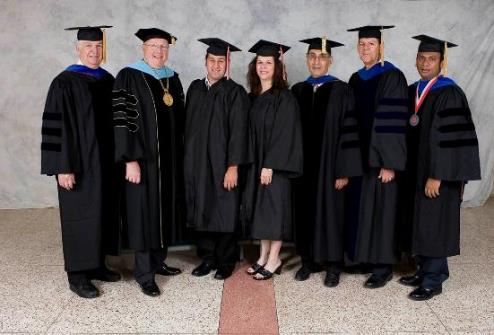 GEOMATICS Program BY Numbers (2003 - 2019)
Where are our Graduates?
 Hired by big and small surveying firms both in-state and out-of-state 
 T Baker Smith, mph, Inc., Chustz Surveying, Riverland Surveying,  Forte & Tablada, SAM Inc., Fenstermaker, Acadia Land Surveying etc....
 Several of them have gone to start their own firms
GEOMATICS Program BY Numbers (2003 - 2019)
Where are our Graduates?
Paul LeBlanc
Software Developer at ESRI
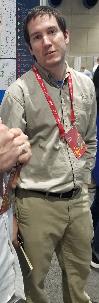 GEOMATICS Program BY Numbers (2003 - 2019)
Where are our Graduates?
Jessica Freeman



Brennon Dardar 
National Geospatial-Intelligence Agency (NGA)
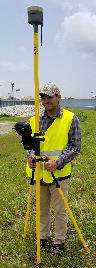 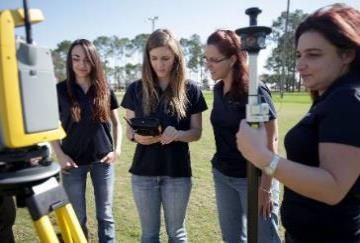 GEOMATICS Program BY Numbers (2003 - 2019)
Where are our Graduates?
Monica Crout 
Louisiana Department of Transportation and Development (LADOT)
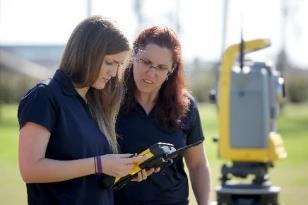 GEOMATICS Program BY Numbers (2003 - 2019)
Where are our Graduates?
Kent Hebert & Cody Parks
 US Army Corps of Engineers, New Orleans District
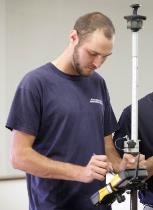 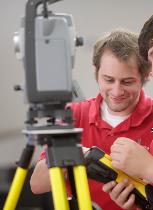 GEOMATICS Program BY Numbers (2003 - 2019)
Where are our Graduates?
 Daniel Drennan
Research Assistant III,
Wyss Institute, Harvard SEAS, 
    Cambridge, MA
Aspiring to pursue graduate studies 
at Harvard University
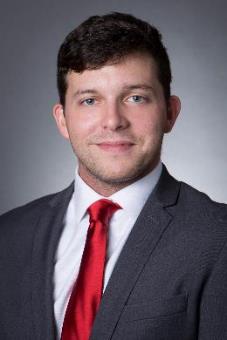 Partnerships
No Cost Annual Loan Agreement with Navigation Electronics Inc. worth $155,000. Placement of five high precision survey grade Trimble R10 GNSS receivers, five mapping grade Trimble GEOXH GNSS receivers, Trimble Business Center, Trimble Pathfinder Office, Trimble Realworks, and Trimble Terrasync Software
Harold Charles “Charlie” Poche Laser Scanning and Visualization Lab
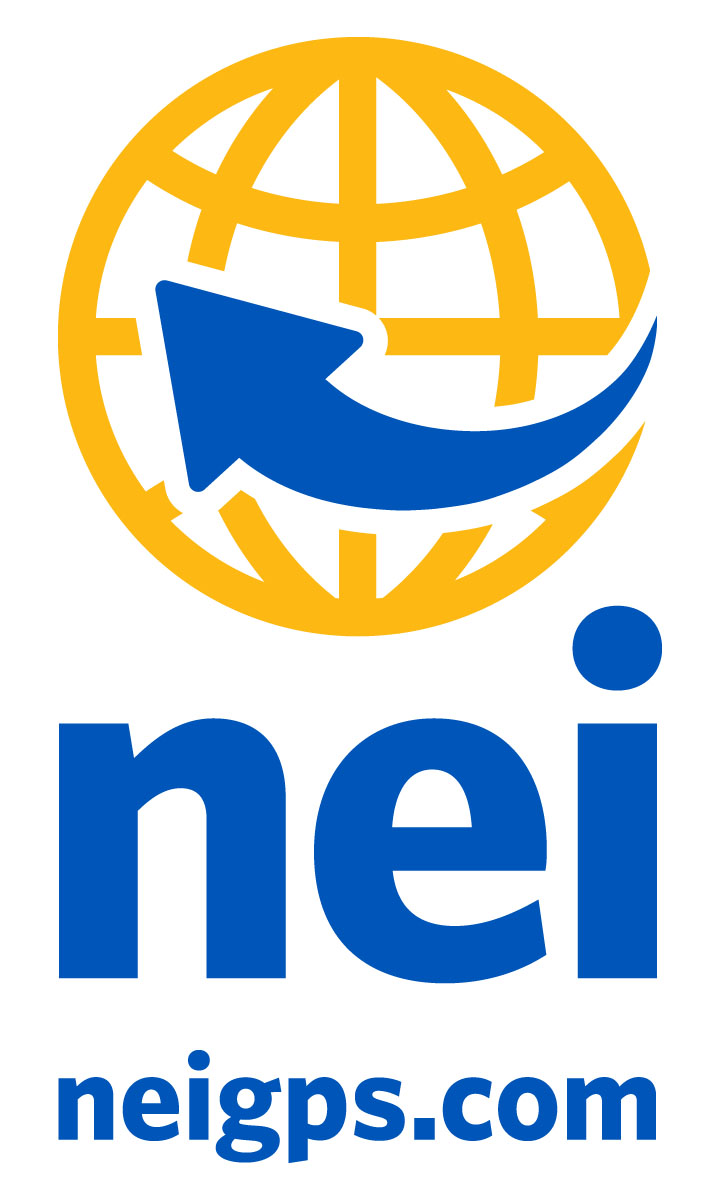 Research
Geomatics faculty have secured over four million dollars in infrastructure and research grant
Cooperative Endeavor Agreement between Nicholls State University Geomatics Program and Terrebonne Parish Consolidated Government from 2005 – present
US Army Corps of Engineers, New Orleans District signs first cooperation agreement with Nicholls Geomatics Program in 2013
Non funded cooperative agreement with US Department of Agriculture (USDA) – 2018 - Present
GEOMATICS UAS PROGRAM Milestones (2005 – Present)
GEOMATICS UAS PROGRAM Milestones (2005 – Present)
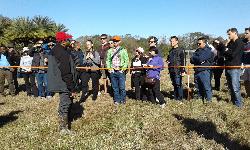 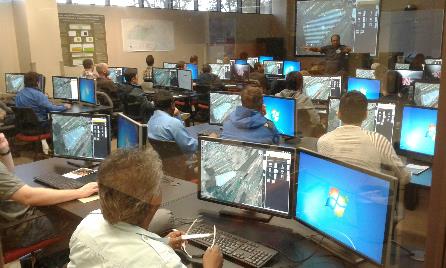 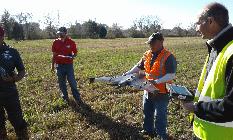 8/5/2019
Balaji Ramachandran PhD
Geomatics service LEARNING PROJECTS
GEOM 104 Geomatics Service Learning (0-0-1) – mandatory zero credit hour course
Community
All professional liability issues should be properly addressed before engaging in any community based service learning activities.
a) Mapping out recreational trails 
b) Performing topographic surveys for Nicholls Golf Course, Recreational Fields, Local school stadium drainage studies etc.
c) Getting involved in state and local restoration efforts
Geomatics service LEARNING PROJECTS
Professional 
Attend Louisiana Society of Professional Surveyor (LSPS) district meetings
b) Attend and volunteer in LSPS Annual Conventions
c) Attend other relevant professional organization meetings and events
d) Be active in LSPS student chapter
Program
a) Help host Annual GIS Day and Surveyor’s Day
b) Help in Science Olympiad, Science fair, Nicholls Family Day, Scholars Day and other events
c) Help in promoting the Geomatics program in their respective high schools
d) Participate in “adopt a highway” program developed by the student chapter
e) Work with faculty on research projects
Geomatics service LEARNING PROJECTS
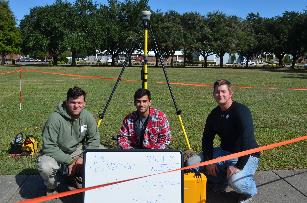 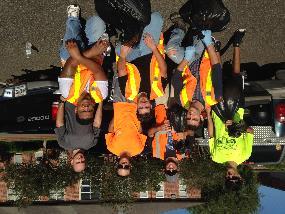 Students Volunteering in Baton Rouge Flood Relief Efforts
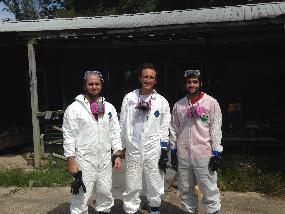 2016 NGS South Louisiana Survey – 36 hr. static survey
LA1 Highway Cleanup
Geomatics Program
Accredited through 2021-22








Recipient of NCEES Surveying Education Award 2016 & 2017
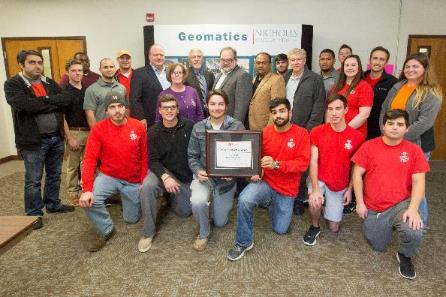 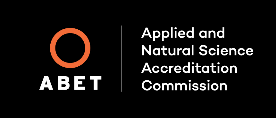 Geomatics Program (2019 –Future)
Memorandum of Understanding (MoU) between Nicholls Geomatics and UNO Civil Engineering Programs
Concentration in Unmanned Systems
Concentration in Hydrographic Surveying
Q&A
Thank you 
Contact Information:
Dr. Balaji Ramachandran
Associate Professor of Geomatics 
Department of Applied Sciences
URL: http://www.nicholls.edu/doas
Ph.: (985)-448-4724
Email: balaji.ram@nicholls.edu
sUAS Current R&D Focus
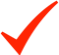 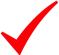 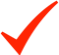 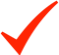 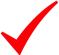 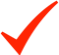 FAA approved research sites
sUAS test site – Nicholls Farm
Instruction and Research
FAA approved research sites
Barrier Islands
USACE- Old River Control Structure
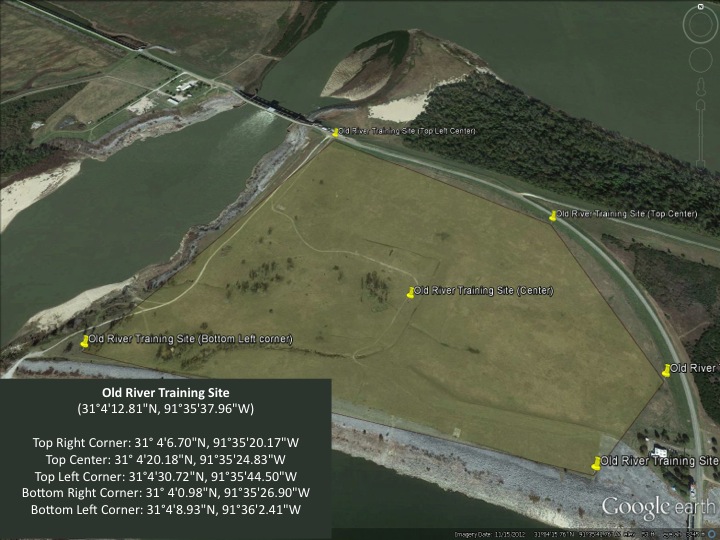 FAA approved research sites
Terrebonne Levee District
Shell Deepwater Platform
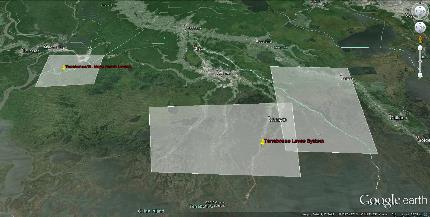 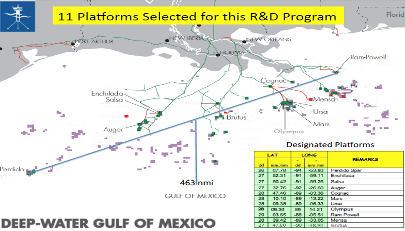